STATYSTYCZNY OBRAZ UCZNIA NASZEJ SZKOŁY – CZYLI W CZYM MOŻE BYĆ POMOCNA STATYSTYKA
CZŁONKOWIE GRUPY PROJEKTOWEJ
Zbigniew Kubiak
Kamil szymański

Klasa i tB 
w zespole szkół ekonomiczno – administracyjnych w kole
opiekun grupy projektowejkatarzyna krzymińska
Nasza szkoła
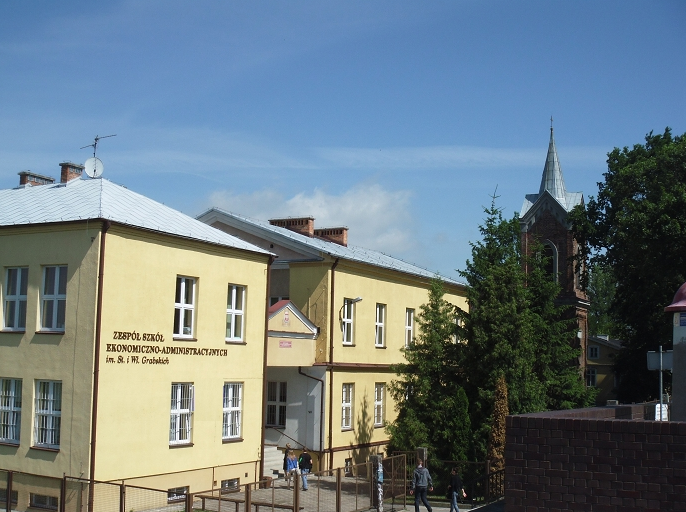 Kilka słów o naszej pracy
STATYSTYCZNY OBRAZ UCZNIA NASZEJ SZKOŁY – CZYLI W CZYM MOŻE BYĆ POMOCNA STATYSTYKA
Oto temat naszego projektu i tej prezentacji. 
Został on przez nas wybrany, gdyż uznaliśmy, że praca nad nim da nam dużo satysfakcji i dowiedzieliśmy się, że będziemy się uczyli statystyki. Poza tym byliśmy bardzo ciekawi wyników naszej pracy. Wyłoniony na podstawie ankiet obraz nas samych, to my tylko widziani zupełnie innymi oczami. Oczami -nieco tajemniczej jeszcze wtedy dla nas -„pani” o imieniu Statystyka. Swoją pracę zaczęliśmy od dowiedzenia się czym jest statystyka i po co ona została stworzona. 
Znaleźliśmy odpowiedź na pytania:
Jakie stosuje się narzędzia diagnostyczne? Co to jest zbiorowość i w jaki sposób dobiera się próby statystyczne? Jakie są parametry opisu danych statystycznych? Jakie są rodzaje analiz statystycznych? Które miary najlepiej będą pasowały do naszego tematu? Itp…
Jednym słowem - elementarz statystyki ;)
Kilka słów o naszej pracy
Potem przystąpiliśmy do tworzenia listy najciekawszych zagadnień związanych z tematem, między innymi:  ulubione zajęcia, kolory, hobby, książki itp…
Pomysłów było bez liku. Do tego stopnia, że w pewnym momencie nasze prace utknęły z nadmiaru propozycji – trzeba było z czegoś zrezygnować, a to okazało się trudne w wyniku podziału zdań w grupie.
Na podstawie listy interesujących nas zagadnień ułożyliśmy pytania diagnostyczne. Na ich bazie została ułożona nasza ankieta skierowana do uczniów.
Po zebraniu wszystkich danych przystąpiliśmy do ich klasyfikacji.
Uff… Nie było łatwo.
Dla ankiety zdecydowaliśmy się nie wybierać próby statystycznej, tylko zbadać wszystkich uczniów w szkole! A wszystko to tylko we DWÓCH!
Jakże wielkie było nasze zdziwienie, gdy czytaliśmy odpowiedzi naszych kolegów na niektóre pytania.  Nasi koledzy i koleżanki silili się na dowcip, zamiast na sumienność.
a oto wyniki naszej pracy
Metryka
Porównanie liczby ankietowanych z liczbą uczniów w klasach
Struktura płci ankietowanych
Ankietowani uczniowie wg płci i klasy
Ankietowani wg typu szkoły
Trochę o tym jak wyglądamy
Kolor oczu
Kolor włosów
Wzrost w centymetrach
Średni wzrost uczniów Zespołu Szkół Ekonomiczno-Administracyjnych w Kole wynosił 169,55cm. 
Uczniowie tej szkoły mieli najczęściej 167,18cm wzrostu. 
Wzrost ¼ uczniów nie przekraczał 162,92cm. Połowa ankietowanych miała wzrost nie większy niż 168,77cm, a 75% uczniów miało wzrost około 167,48cm.
Waga w kilogramach
Średnia waga uczniów Zespołu Szkół Ekonomiczno- Administracyjnych w Kole wynosiła 59,99kg. 
Uczniowie tej szkoły mieli najczęściej 53,48kg. 
25% badanych ważyło nie więcej niż 52,39kg. Waga  połowy ankietowanych nie przekroczyła 58,31kg . ¾ uczniów szkoły Zespołu Szkół Ekonomiczno – Administracyjnych w Kole nie ważyło 65,22kg
Numer buta
Uczniów Zespołu Szkół  Ekonomiczno – Administracyjnych w Kole zbadano również pod względem rozmiaru wielkości buta.
 Z ankiety wynikło, że najczęstszym rozmiarem buta w tej szkoły był 38. 
Średni rozmiar buta u ankietowanych wyniósł 40. 
U ¼ ankietowanych uczniów rozmiar buta nie przekroczył najczęstszego. Połowa uczniów miała buty o rozmiarze nie większym niż 39, a 75% nie miało większej stopy niż 42
Trochę o tym co lubimy lub nie lubimy w szkole
Ulubiona sala lekcyjna
Przedmiot z którego nie lubisz się uczyć
Przedmiot z którego lubisz się uczyć
Czy jesteś zadowolony z wyboru szkoły
Trochę o nas samych, rodzinie, miejscu zamieszkania
Odległość do domu w km
Zbadano uczniów Zespołu Szkół  Ekonomiczno – Administracyjnych w Kole pod względem odległości od miejsca zamieszkania do domu. Uczniowie ci średnio musieli dojeżdżać 12,04km.
 ¼ ankietowanych miała do szkoły bliżej niż 3,82km. Połowa uczniów dojeżdżała mniej niż 10,45km a ¾ musiało pokonać drogę prawie 19km
Środek transportu do szkoły
Ilość rodzeństwa
Zbadano uczniów Zespołu Szkół  Ekonomiczno – Administracyjnych w Kole pod względem liczebności rodzeństwa.
 Najczęściej uczniowie mieli tylko siostre albo brata. 
Średnio na jednego ucznia przypadało 1.745 rodzeństwa a ¼ uczniów miała nie więcej niż 1 rodzeństwo a połowa nie więcej niż 2.
To co my lubimy
Czas spędzony przed komputerem lub TV
Średni czas spędzony przed komputerem lub TV wynosił 2 godziny i 16 minut.
Najczęstszy czas spędzony przed komputerem lub TV wynosił 2 godziny i 38 minut
25% osób spędziła przed komputerem lub TV mniej niż 1 godzinę i 38 minut.
Połowa osób spędziła przed komputerem lub TV poniżej 2 godzin i 22 minut.
75% osób spędziło przed komputerem lub TV mniej niż
Zainteresowania
Ulubione gatunki muzyki
Ulubiony gatunek filmowy
Ulubiony kolor
Ulubiona pora dnia
Ulubiony dzień tygodnia
O tym jak się uczymy
Czy uczysz się jeszcze czegoś oprócz przedmiotów obowiązujących w twojej klasie?
Czy masz własny pokój (kącik do nauki)
Czas poświęcony na naukę dziennie
Zbadano uczniów Zespołu Szkół  Ekonomiczno – Administracyjnych w Kole pod względem czasu poświęconego na naukę dziennie.
 Uczniowie ci spędzali przy książkach średnio 1 godzinę 47minut.
 Najczęściej uczniowie spędzali przy nauce 1 godzinę 42 minuty. ¼ uczniów badanych uczy się nie więcej niż 46 minut dziennie. 75% ankietowanych uczy się nie więcej niż 2 godziny 44 minuty dziennie a połowa na naukę nie poświęca więcej niż 1h 43’
Z czego najczęściej korzystasz ucząc się
Byłeś / byłaś kiedykolwiek na wagarach
O której godzinie  zazwyczaj wracasz ze szkoły?
Średnia godzina powrotu uczniów ze szkoły to 1548 .
Najczęstsza godzina powrotu uczniów ze szkoły to 1500.
25% z nas wracała ze szkoły wcześniej niż 1500. Połowa uczniów wracała ze szkoły wcześniej niż o1500 , a 75% - wcześniej niż o 1600.
O której godzinie zazwyczaj wychodzisz do szkoły?
Średnia godzina wyjścia uczniów do szkoły to 707.
Najczęstsza godzina wyjścia uczniów do szkoły to  657.
25% badanych wychodziła do szkoły wcześniej niż o 643. Połowa z nas wychodziła do szkoły nie później niż o 709 a 75% uczniów wychodziło do szkoły wcześniej niż o 735.
W jaki sposób najczęściej spędzasz czas wolny
Kilka słów o tym co mamy przy sobie
Ile długopisów masz w tej chwili przy sobie
Średnia ilość długopisów, które uczniowie mięli przy sobie wynosiła 2,42 długopisa.
Najczęściej uczniowie mieli przy sobie 1 długopis.
25% osób miała przy sobie mniej niż 1 długopis. Połowa osób miała przy sobie mniej niż 2 długopisy. 75% osób miało przy sobie mniej niż 4 długopisy.
Ile książek masz w tej chwili przy sobie
Średnia ilość książek, które uczniowie mięli przy sobie wynosiła 2,21 książek.
Najczęstsza liczba książek, które uczniowie mieli przy sobie wynosiła 0.
25% osób miała przy sobie mniej niż 1 książkę. Połowa miała przy sobie mniej niż 2 książki. 75% osób miało przy sobie mniej niż 4 książki
Czy masz przy sobie kalkulator
Średnio co trzeci z uczniów nie ma przy sobie kalkulatora.Chyba, że zapomniał o tym, który jest w telefonie komórkowym.
I na tym kończy się nasza ankieta
Podsumowanie ….
Praca nad projektem nie była tak jak się na początku wydawało: lekka, szybka i przyjemna. Prowadząc badania statystyczne odczuliśmy na własnej skórze jak niełatwa to rzecz. Ułożenie rozsądnej ankiety, przeprowadzenie jej no i cała praca związana z opracowywaniem zebranych danych to czynności, które zabierają dużo czasu gdy się chce je solidnie wykonać, zwłaszcza, że nasza grupa projektowa uszczupliła się do dwóch osób. Nauczyliśmy się, że ankieta nie jest doskonałym narzędziem diagnostycznym. 
Cała ta praca była na pewno bardzo pouczająca. Oprócz zetknięcia się z zagadnieniami statystycznymi, mogliśmy przećwiczyć i podszkolić się w korzystaniu z pakietu MS Office. Mamy poczucie wykonania solidnego kawału roboty.
Podziękowania
Dziękujemy wszystkim naszym koleżankom i kolegom ze szkoły, którzy rzetelnie wypełnili naszą długą ankietę (30 pytań, a w wielu z nich było kilka wariantów odpowiedzi).
Dziękujemy naszym nauczycielom, którzy poświęcili czas na swoich lekcjach, aby te ankiety przeprowadzić.
Dziękujemy pani Kasi za wsparcie w realizacji naszego projektu, cierpliwość, wyrozumiałość i odpowiedzi na nasze ciągle pojawiające się pytania.